Pablo Picasso
Three Musicians
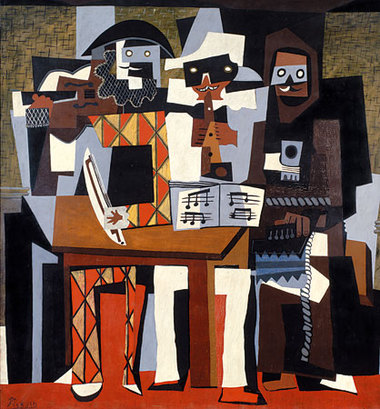 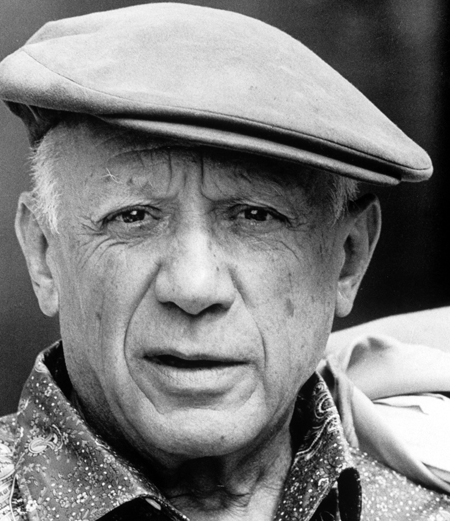 Over the Clouds
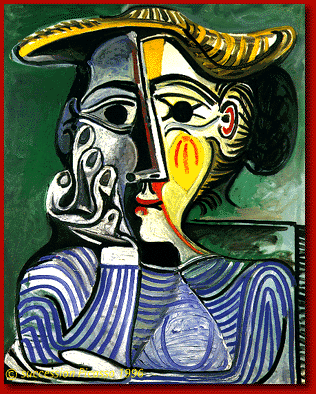 1881 – 1973
Pablo Picasso
(1881–1973), one of the best known Spanish artists of the twentieth century, had productive career
creating art in a wide range of styles and forms. He showed remarkable artistic talent as a child and had his first exhibition when he was 13 years old. Three Musicians is an example of Picasso’s painting style, known as “cubism.”
To talk about activities
Bailar :
to dance
Cantar :
to sing
to run
Correr :
to draw
Dibujar :
to write stories
Escribir cuentos/historias :
to listen to music
Escuchar música :
to ski
Esquiar :
to talk on the phone
Hablar por teléfono :
to go to school
Ir a la escuela:
Jugar videojuegos :
to play video games
Leer revistas:
to read magazines
Montar en bicicleta:
to ride a bicycle
To talk about activities
Montar en monopatín:
to skateboard
Nadar:
to swim
Pasar tiempo con amigos
to spend time with friends
to skate
Patinar:
Practicar deportes:
to play sports
Tocar la guitarra:
to play the guitar
Trabajar:
to work
Usar la computadora:
to use the computer
Ver la tele:
to watch television
To say what you like to do
(A mí) me gusta ___:
I like to_________ .
(A mí) me gusta más___:
I like to__better. (I prefer to__)
(A mí) me gusta mucho___:
I like to ____a lot.
I do too.
A mí también:
To say what you don’t like to do
(A mí) no me gusta ___:
I don’t like to_______ .
(A mí) no me gusta nada___:
I don’t like to___ at all.
I don’t (like to) either.
A mí tampoco:
To ask others what they like to do
¿Qué te gusta hacer? What do you like to do?
¿Qué te gusta más? What do you like (prefer) better?
¿Te gusta _____ ?: 	Do you like to___ ?
¿Y a ti? 		And you?
Other useful words and expressions

Ni . . . ni :		neither . . . nor, not . . . or 
O:			or
Pues . . . 		well . . .
Sí:			 yes
También:		 also, too
Y:			 and
Infinitives
Verbs are words that are most often used to name actions. Verbs in English have different forms depending on who is doing
the action or when the action is occurring:
I walk, she walks, we walked, etc.
The most basic form of a verb is called the infinitive. In English, you can spot infinitives because they usually have the word “to” in front of them: to swim, to read, to write
Infinitives in Spanish, though, don’t have a separate word like “to” in front of them. 
Spanish infinitives are only one word, and always end in -ar, -er, or -ir: nadar, leer, escribir
Infinitives
Bailar :			 to dance
Cantar :			 to sing
Correr :			 to run
Dibujar :			 to draw 
Escribir :	 		 to write 
Escuchar :	 	 to listen
Esquiar :			 to ski 
Hablar :			 to talk 
Ir :		 		 to go
Jugar :			 to play
Leer :			 to read
Montar :			 to ride